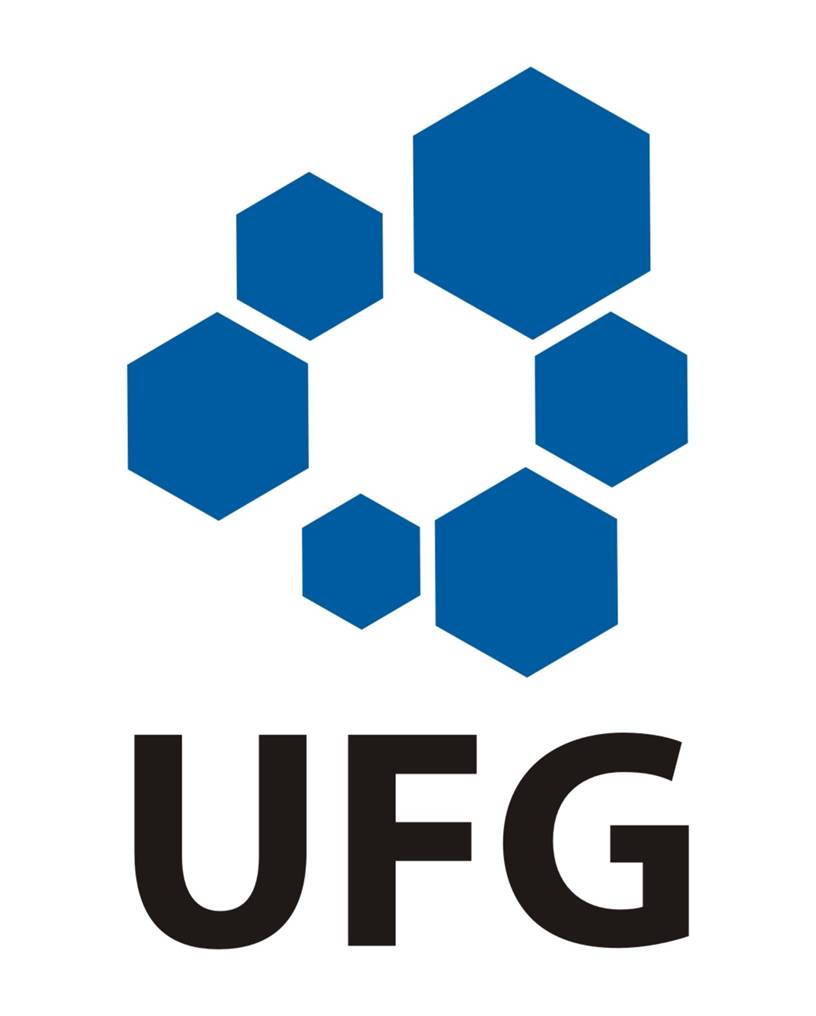 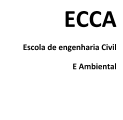 QUALIDADE DA ÁGUA DE LAGOS LOCALIZADOS EM PARQUES URBANOS NA CIDADE DE GOIÂNIA, GOIÁS
Autores: Yasmin Barros Ataides, Ana Júlia Moreira, Lhaís Alves Maciel, Hadrya Alves Maciel, Karla Alcione Kruvinel
INTRODUÇÃO
Preservar ecossistemas regionais;
Serviços Ambientais;
Impactos a saúde;
Valoriazação 
     econômica
Impactos ambientas
Riscos a qualidade da 
    água
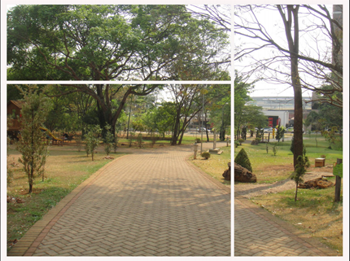 OBJETIVOS
O estudo da qualidade das águas dos lagos urbanos de Goiânia buscou verificar se as características dessas águas estão de acordo com o uso estabelecido pela resolução nº 357   (CONAMA, 2005), para águas de classe 3.
MATERIAL E MÉTODOS
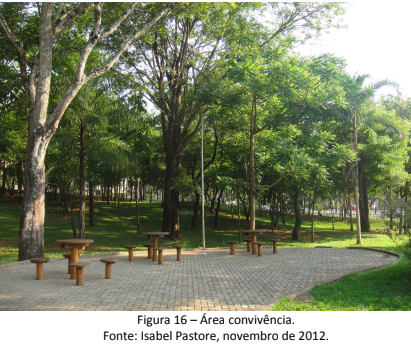 Caracterização da Área de Estudo
Parque Lago das Rosas
 Parque Flamboyant
Parque Vaca Brava
Parque Areião
[Speaker Notes: Caracterização da área de estudo / Publico frequentador
Procedimentos de coleta
Analise laboratorial
Resultados]
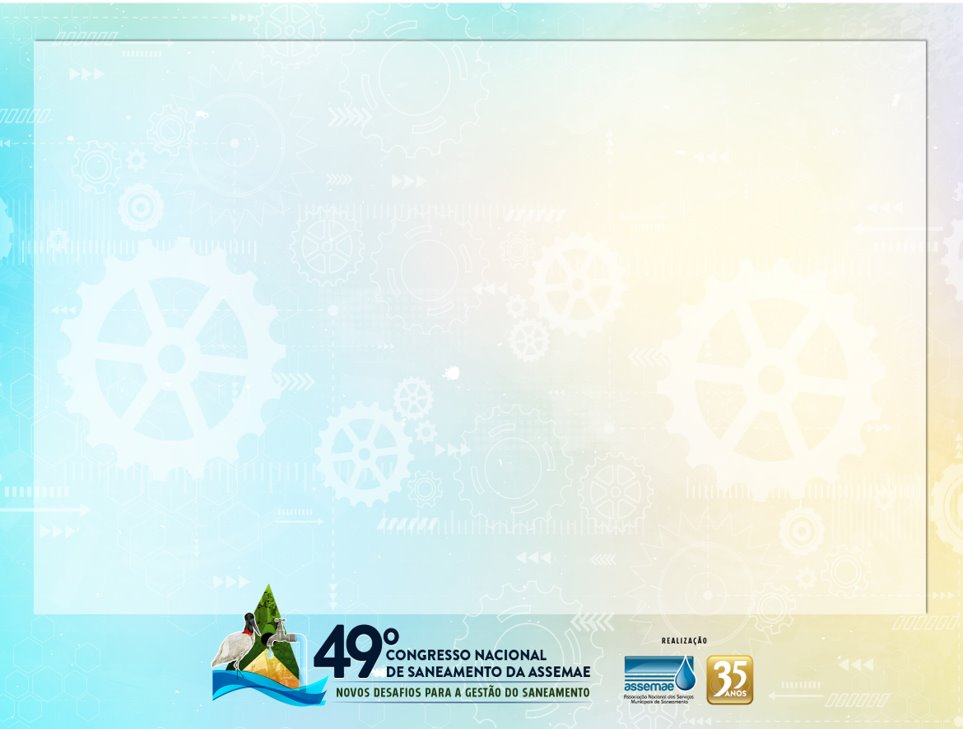 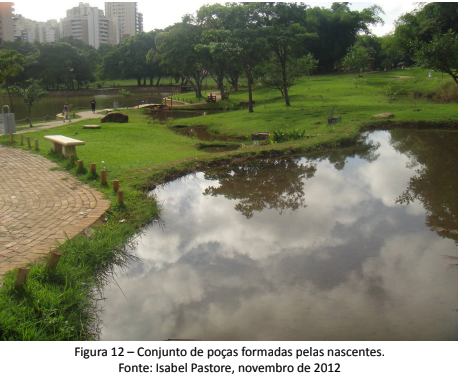 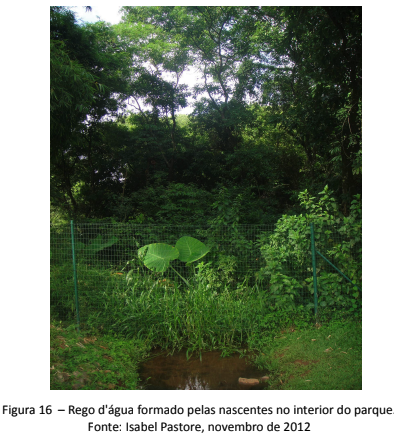 Alguns locais de nascentes do Córrego Capim Puba
Parque Lago das Rosas
Localizado no setor oeste, próximo a região central do município de Goiânia - Goiás, com uma área de 315 mil m².
[Speaker Notes: Parque mais antigo
Vegetação nativa, mata de galeria
Jardim zoologico no seu interior]
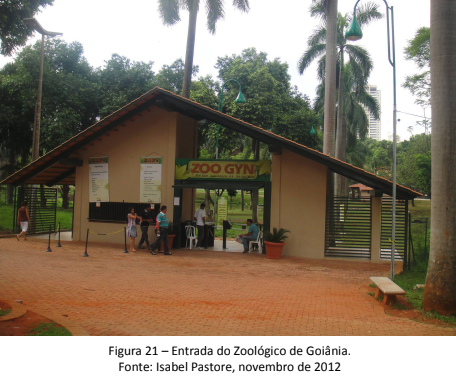 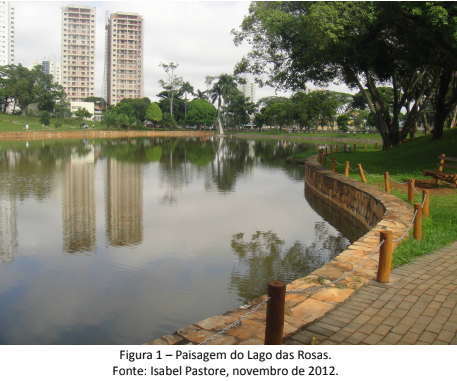 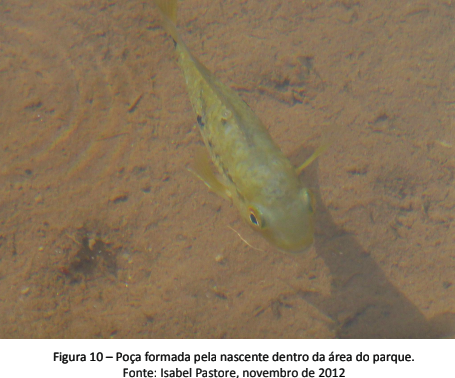 Lago onde foi realizado a Coleta
[Speaker Notes: É habitat de muitos animais do bioma cerrado, principalmente aves e peixes, além de conter várias espécies vegetais nativas, quatro lagos interligados, pistas de caminhada e aparelhos para exercícios físicos.]
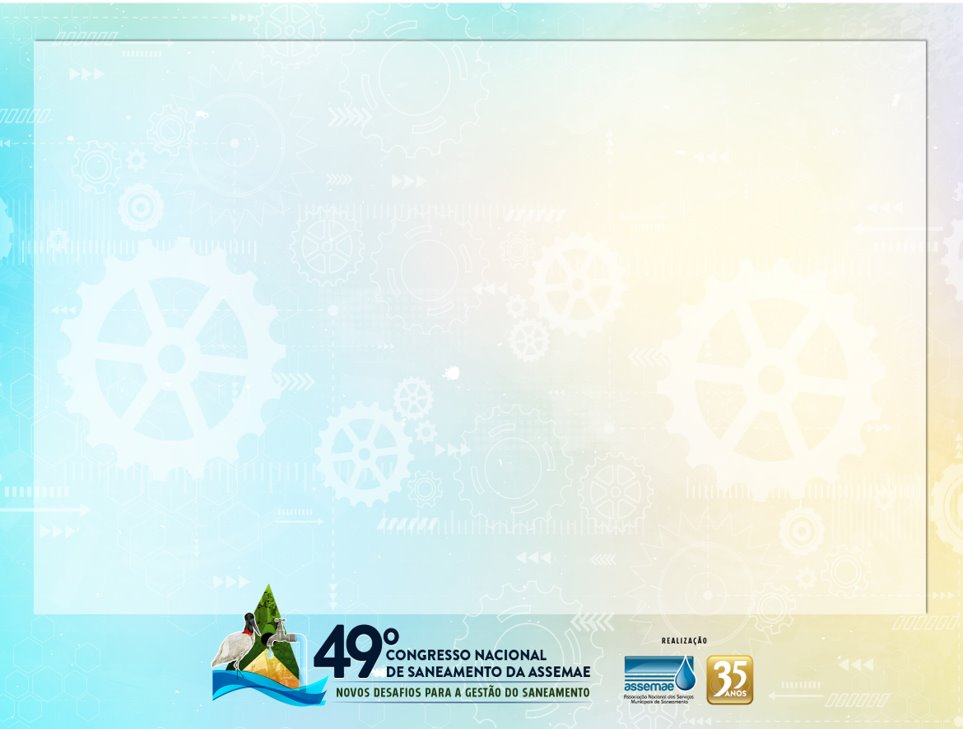 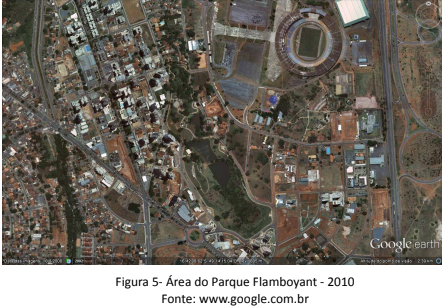 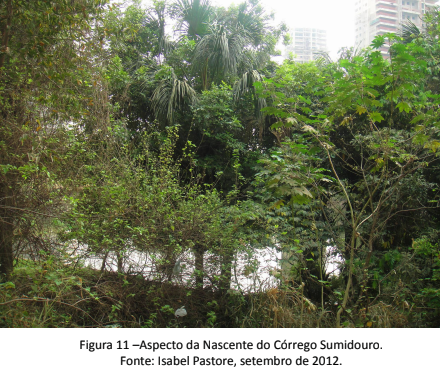 Área do Parque Flamboyant 
Fonte: www. Google .com.br
Nascente do Córrego do Sumidouro
Parque Flamboyant
Localizado no setor Jardim Goiás, região sul do município de Goiânia - Goiás, com uma área de 125 mil m²
[Speaker Notes: Densa urbanização em seu entorno
Apresenta uma setorização das áreas de contemplação e áreas restritas à preservação ambiental]
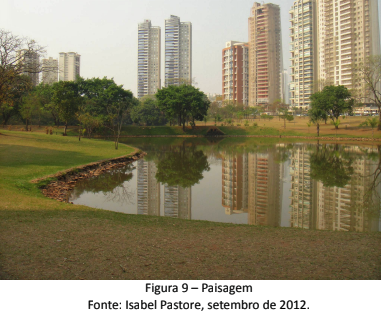 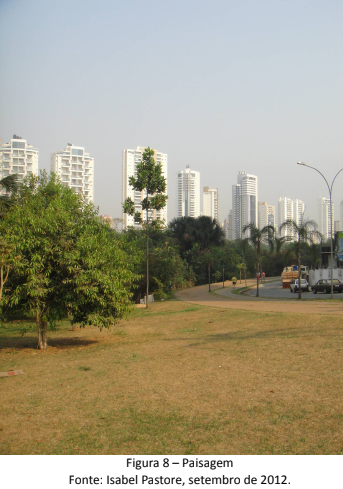 Lago onde foi realizado a coleta
[Speaker Notes: do público de práticas esportivas, de convivência . Apresenta vários condomínios verticais em seu entorno e vias de trafego com um fluxo médio de carros.]
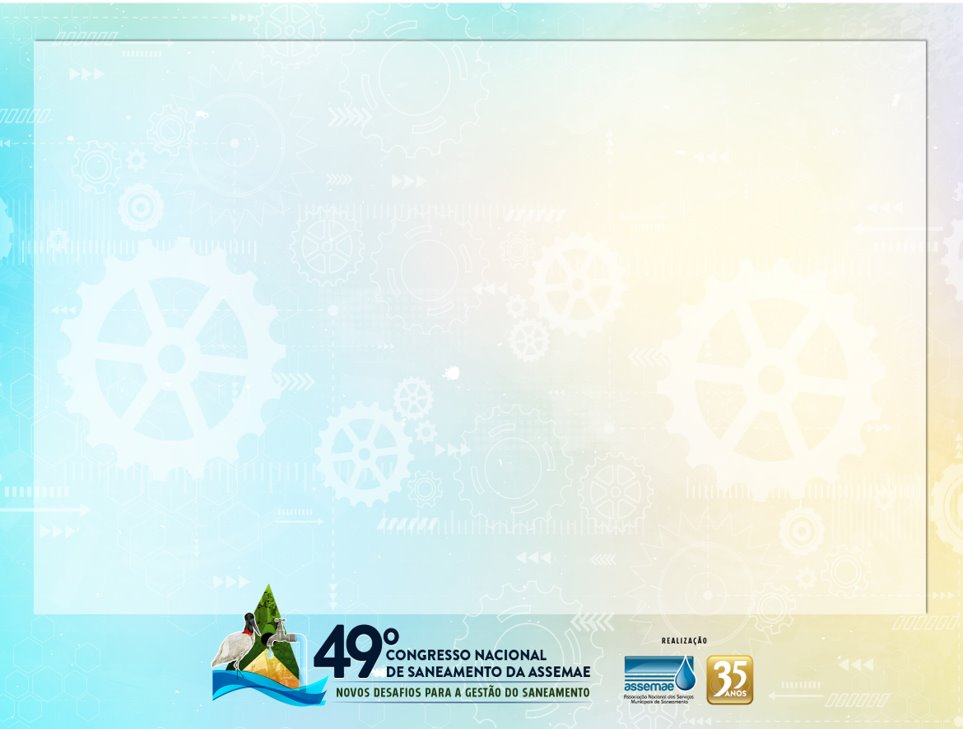 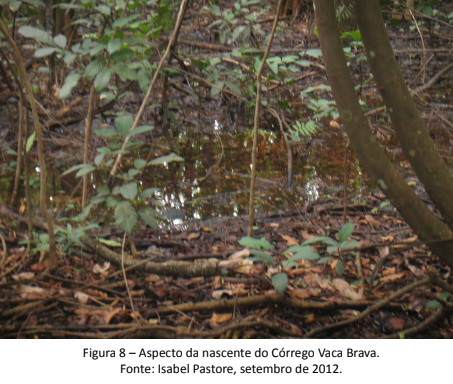 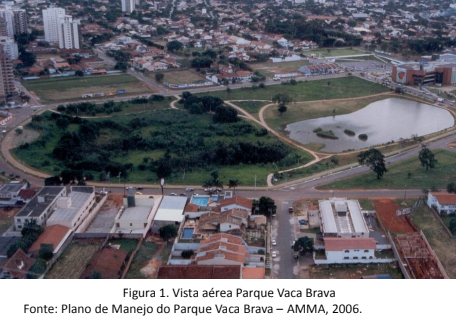 Vista área do parque Vaca Brava
Nascente do Córrego Vaca Brava
Parque Vaca Brava
Localizado entre os setores Bueno e Marista, do município de Goiânia - Goiás, com uma área de 79.800 m²
[Speaker Notes: Ele é cercado por prédios, lojas e pelo Goiânia Shopping.
18% da vegetação nativa
Mata de galeria]
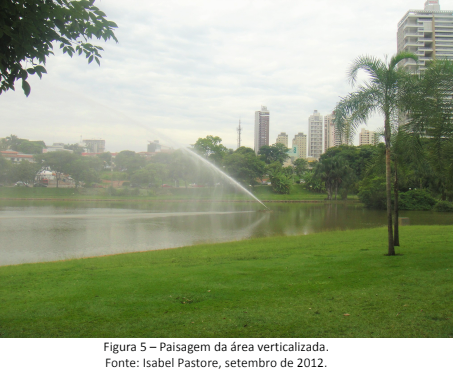 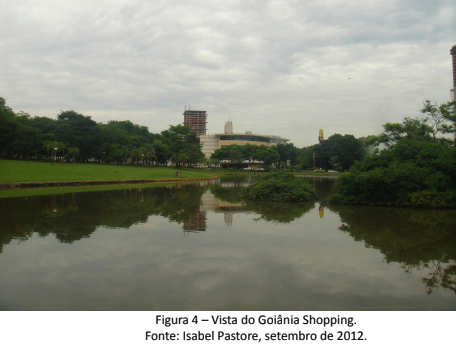 Lago onde foi realizado a coleta
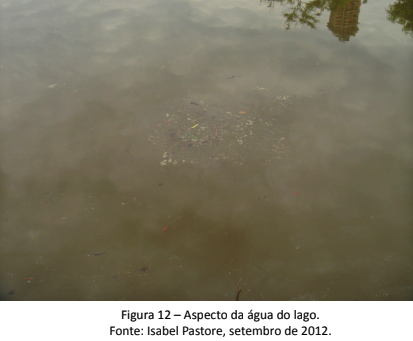 Características visuais da água
[Speaker Notes: Tem um lago, onde  apresenta um sistema de drenagem das águas das nascentes para o lago e a água possui características visuais desfavoráveis.]
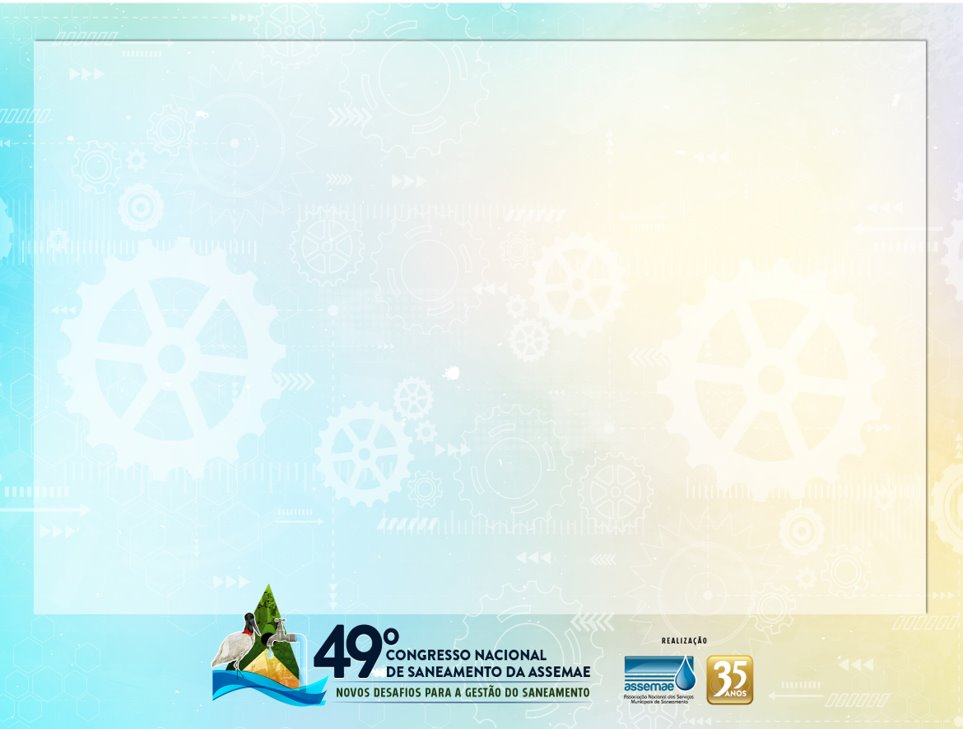 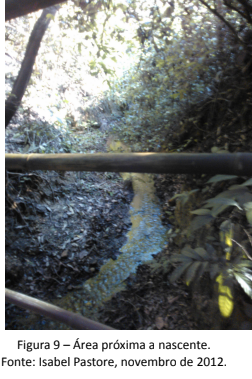 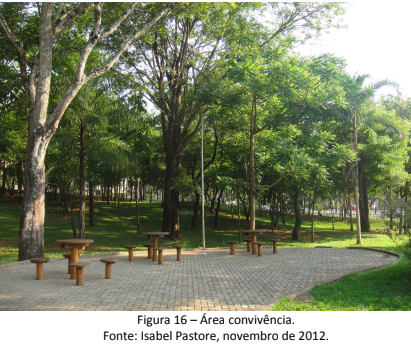 Área próximo a nascente
Parque Areião
Localizado no setor Pedro Ludovico, no município de Goiânia - Goiás, com uma área de 215 mil m².
[Speaker Notes: Sofreu muitas invasões na década de 80, quando foi delimitado. 
Nascentes com vegetação preservada.]
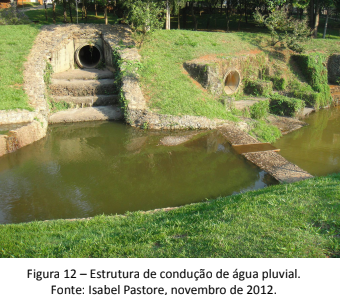 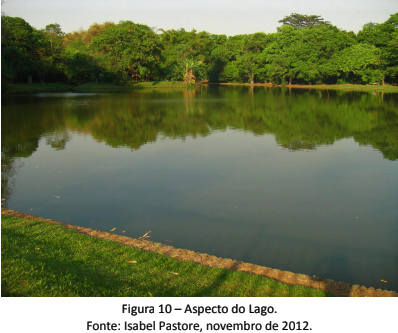 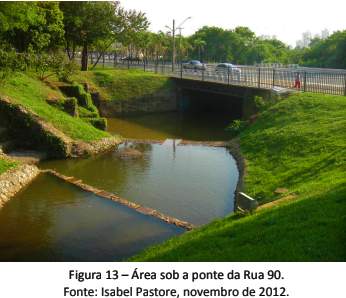 Lago onde foi realizado a coleta
[Speaker Notes: contempla espécies nativas e exóticas, ainda conta com uma área de lazer com pistas de caminhada, playground e um teatro aberto.
A água do lago juntamente com as águas da rede drenagem pluvial são encaminhadas para o Córrego Botafogo por este trecho mostrado na imagem.]
Procedimento de Coleta
Guia Nacional de Coleta e Preservação de Amostras
Matériais usados:
Balde;
Corda;
Fracos de Winkler; 
Frascos em cor âmbar;
Garrafas pets e Galões pequenos.
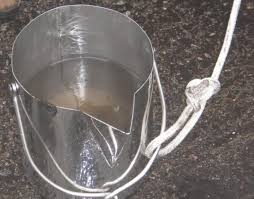 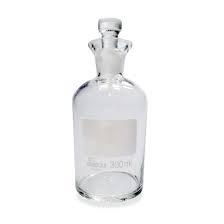 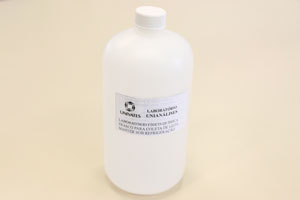 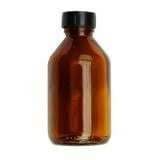 [Speaker Notes: Procedimentos de coleta adotados foram de acordo com …...., os matérias usados foram....]
Coletas realizadas em junho e novembro de 2018​
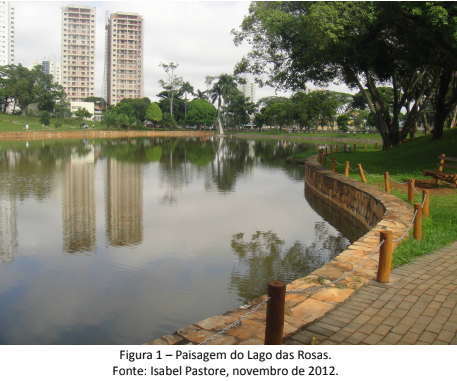 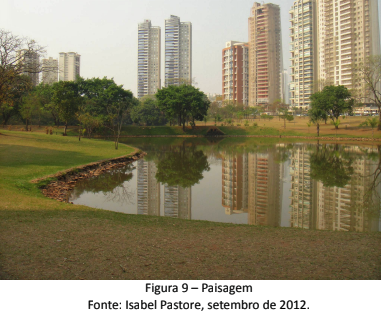 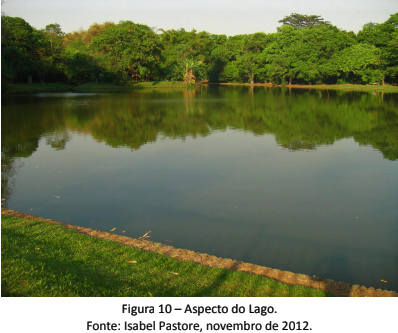 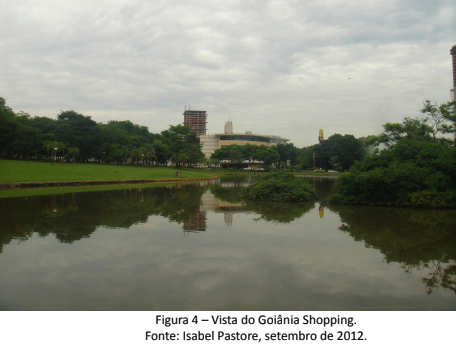 [Speaker Notes: Períodos de estiagem e chuva respectivamente
Coleta realizadas proximas ao centro de cada lago.]
Analise Laboratorial
Condutividade Elétrica;
pH;
Alcalinidade;
Cor;
Turbidez;
Série de Sólidos;
Temperatura;
Dureza;
DBO;
DQO;
Nitrogênio Amoniacal;
Oxigênio Dissolvido;
Fósforo.
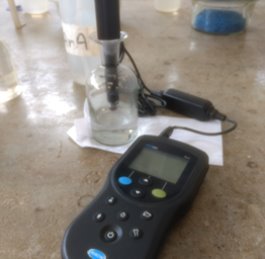 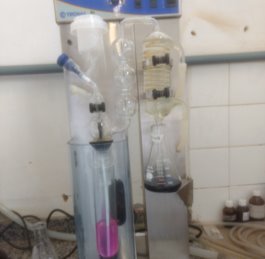 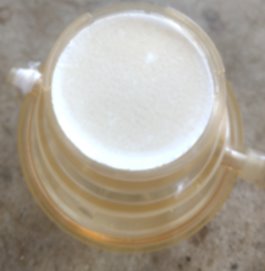 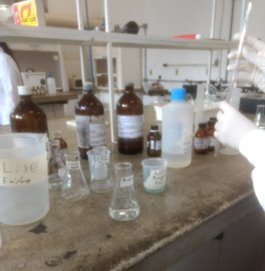 APHA - Standard Methods for the Examination of Water and Wastewater. ​
[Speaker Notes: Triplicata até serie de solidos e duplicata os abaixo. Os resultados obtidos foram comparados ao estabelecido na Resolução CONAMA 357 (2005), de acordo com os corpos hídricos de classe 3, uma vez que suas águas são destinadas à recreação de contato secundário, em específico o Lago das Rosas, e para harmonia paisagística em todos os lagos.]
RESULTADOS/ DISCUSSÃO
Temperatura
Mendoça (2007) diz que em regiões tropicais a temperatura é superior a 20°C.
[Speaker Notes: A um empecilho para fazer a análise sazonal sobre este parâmetro, 
porém nos únicos resultados obtidos estão dentro do esperada 
Resolução nº 357 (CONAMA, 2005) não estabelece padrão para o parâmetro.]
pH
Resolução CONAMA nº 357 de 2005: 6 e 9.
[Speaker Notes: Parque Flamboyant
acumulo de poluentes que em períodos chuvosos são carreados para o lago, 
região com intensa urbanização, 
meio  mais ácido 
interferências antrópicas.]
Cor
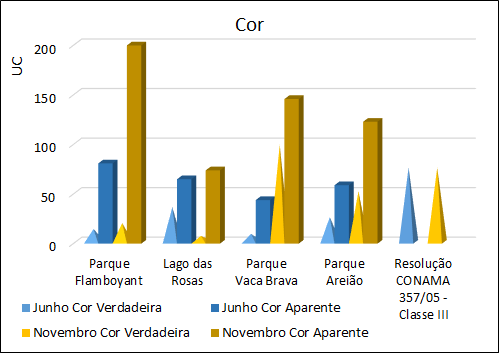 [Speaker Notes: EXCEÇÃO LAGO DAS ROSAS / outros elevação de cor
Carreamento de sedimentos organicos e inorganicos
Cor aparente relaciona-se com a turbidez
Diluição dos coloides dissolvidos]
Turbidez
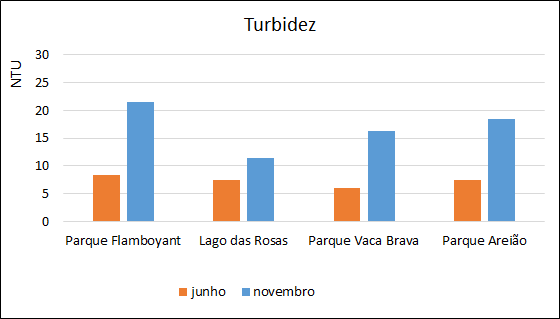 Resolução CONAMA nº 357 de 2005: 100
[Speaker Notes: Sedimentos de enxurradas
Partículas Inorgânicas e detritos organicos
Solidos suspensos]
Série de Sólidos
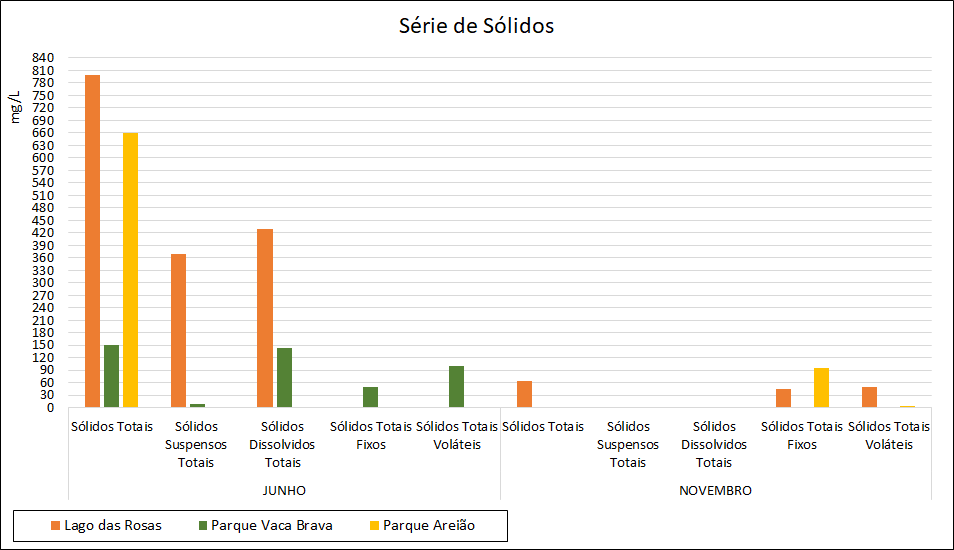 [Speaker Notes: Solidos origem inorgânica (novembro)
Parque vaca brava (junho)/ solidos origem organica
Sólidos dissolvidos maior que solidos suspensos
Parque Flamboyant, NÃO HOUVE ANALISE DE SÓLIDOS, devido a problemas durante as analises laboratoriais.]
Condutividade Elétrica
Compostos iônicos e Catiônicos
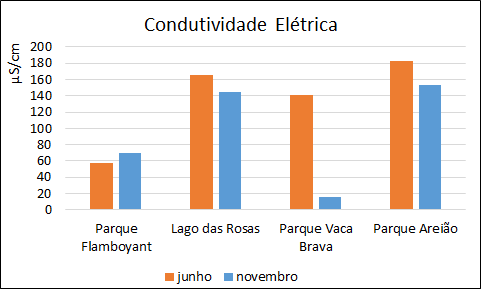 Libânio (2016) diz que águas naturais apresentam condutividade elétrica inferior a 100 μS/cm
[Speaker Notes: compostos iônicos e catiônicos dissolvidos na água;
 μS/cm MICROSIEMES POR CENTIMETRO
concentrações elevadas de compostos iônicos e catiônicos dissolvidos na água;
Compostos diluidos.]
Alcalinidade e Dureza
Alcalinidade de Bicarbonatos;
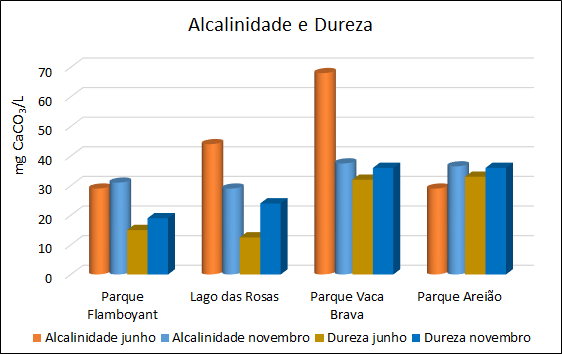 [Speaker Notes: Baseado em Coelho de 2015, na maioria das águas naturais a alcalinidade varia entre 30 a 500 mg/L de Carbonato de Cálcio (CaCO3), 
PH abaixo de 8,3/ Não possue alcalinidade parcial;
Ausencia de carbonatos e hidróxidos; (florações de algas)
Caracteristicas do solo (Calcário)
Alcalinidade e dureza estão associadas. 
Tipo de solo (cálcio e magnésio)]
Alcalinidade e Dureza
Considerando a relação entre alcalinidade e dureza de Piveli (2006)
Classificam como Água Mole
[Speaker Notes: Adotando como referência a relação entre alcalinidade e dureza de Piveli (2006),explicar tabela,  
Alcalinidade de bicarbonatos era inferior a dureza total (dureza permanente).
De acordo com Sperling (2016), os valores de dureza encontrados em todos os lagos de estudo se classificam como água mole, 
dureza inferior a 50 mg/L de CaCO3. 
Dissolução dos materiais de solo]
Demanda Bioquímica de Oxigênio
Demanda Química de Oxigênio
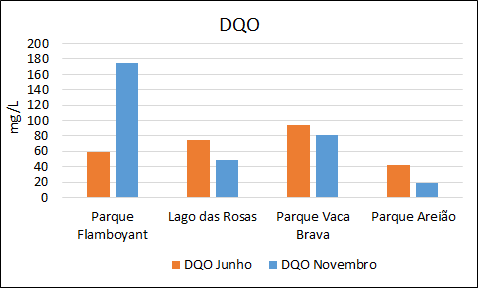 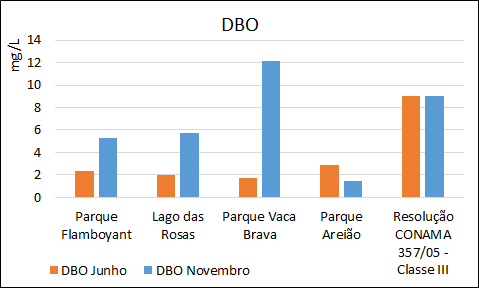 Maior biodegradabilidade do corpo d’água em relação a estiagem.​
DBO          DQO
[Speaker Notes: diminuição do oxigênio dissolvido 
carreamento de compostos orgânicos biodegradáveis
Exceto Flamboyant
 diluição dos compostos não biodegradáveis (DQO)]
Oxigênio Dissolvido
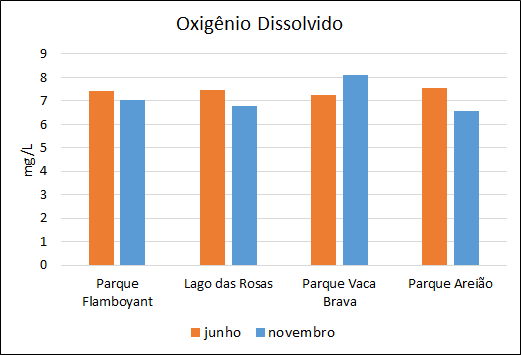 Resolução CONAMA nº 357 de 2005: >4
[Speaker Notes: não possuem baixa concentração de OD, 
a condições anaeróbias, com possível geração de maus odores.]
Nitrogênio Amonical
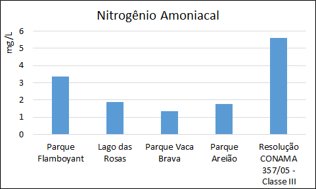 [Speaker Notes: O nitrogênio e o fósforo fazem parte da composição celular de microrganismos, e são essenciais para o crescimento desses e de algas;
Amônia ------ íon amônio;
pH abaixo de 8.]
Fósforo
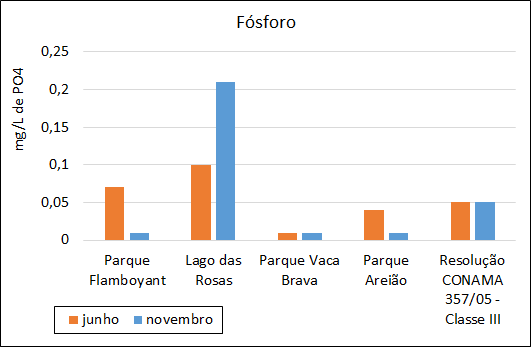 [Speaker Notes: presença do jardim zoológico;
excrementos de animais;
Segundo Sperling (2016), os valores de fósforo podem ser utilizados como indicativos aproximados do estado de eutrofização de lagos.]
Resultados das coletas para os meses de junho e novembro
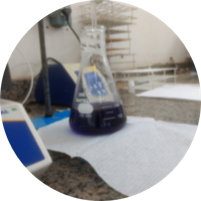 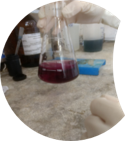 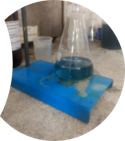 CONCLUSÃO
A coleta das amostras em meses de distinta precipitação salientam a ingerência direta das condições meteorológicas sobre os corpos hídricos, uma vez que as chuvas atuam diluindo os poluentes, no carreamento de sedimentos ou mesmo na deposição úmida de poluentes aéreos.
Com base nos resultados das análises físico-químicas, constata-se que a água dos parques urbanos de Goiânia analisados encontra-se, no geral, compatível com a legislação vigente, a CONAMA 357 (CONAMA, 2005)
[Speaker Notes: Ressalvo alguns parâmetros que apresentaram um desvio, sendo que estes podem ser atribuídos a efeitos externos como a impacto antrópico aos quais todos os lagos estão sujeitos, por estarem inseridos em meio urbano]
REFERÊNCIAS
BRASIL. Ministério do Meio Ambiente. Conselho Nacional do Meio Ambiente
        CONAMA. Resolução nº 357, de 17 de março de 2005. Dispõe sobre a          
        classificação dos corpos de água e diretrizes ambientais para o seu enquadramento. 
CETESB. Companhia Ambiental do Estado de São Paulo. Guia Nacional de Coleta e 
        Preservação de Amostras: Água, sedimentos, comunidades aquáticas e efluentes 
        líquidas. Brasília, 2011. 
LIBÂNIO, Marcelo. Fundamentos de Qualidade e Tratamento de Água. Campinas: 
        Átomo, 4. ed, 640 p., 2016. 
MENDONÇA, F.; OLIVEIRA, D. I. M. Climatologia: noções básicas e climas do Brasil. 
        São Paulo: Oficina de Textos, 1 ed., 208 p., 2007. 
PIVELI, R. P.; KATO, M. T.; Qualidade das Águas e Poluição: Aspectos Físico-
        Químicos. ABES - Associação Brasileira de Engenharia Sanitária e Ambiental, São 
         Paulo, 1ª ed., 2006. 
SPERLING, M. V. Princípios Básicos do Tratamento de Esgotos. Departamento de 
      Engenharia Sanitária e Ambiental, UFMG, Belo Horizonte, Brasil, 2 ed., 211 p., 
       2016.
Obrigado pela Atenção